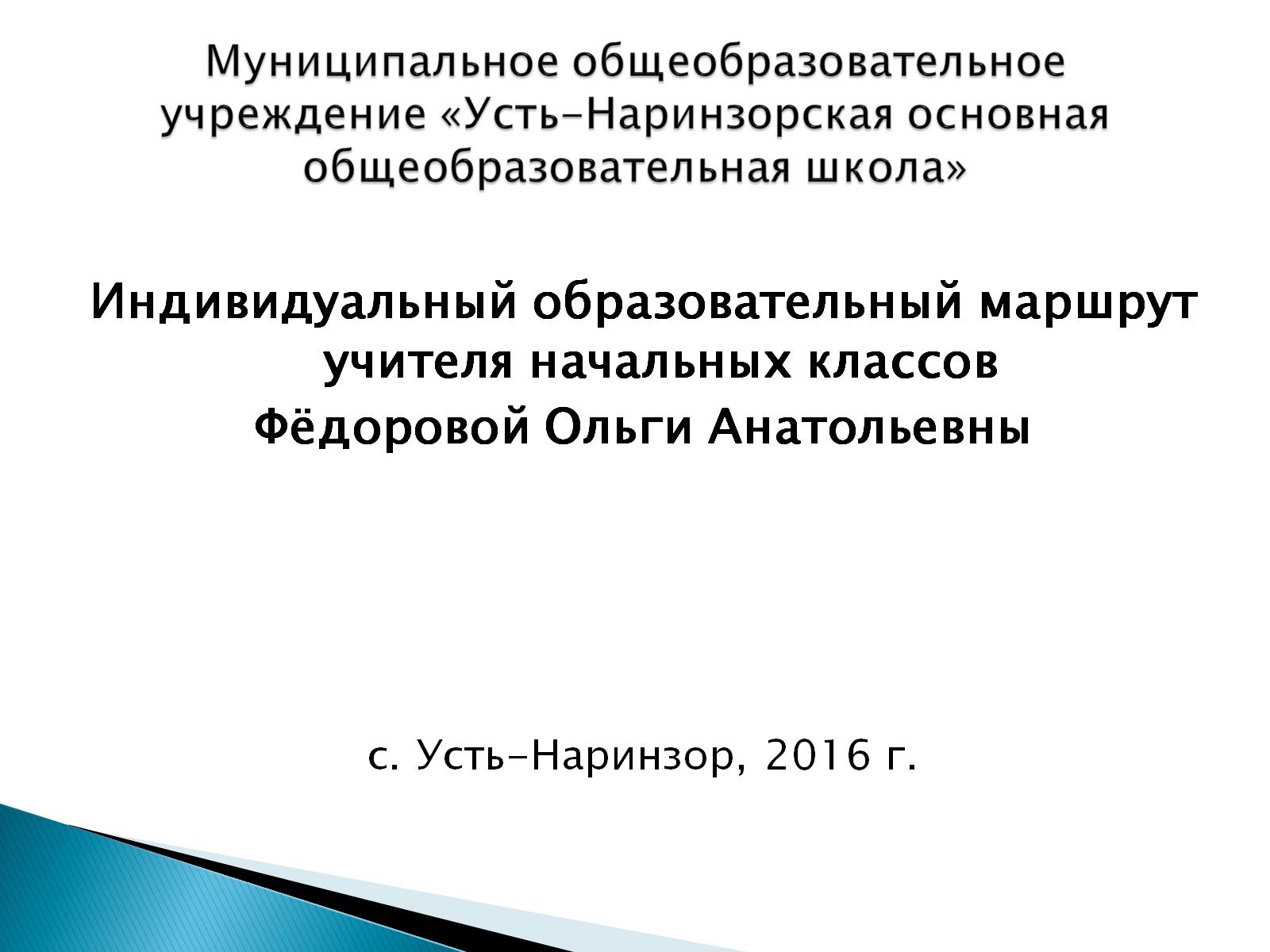 Муниципальное общеобразовательное учреждение «Усть-Наринзорская основная общеобразовательная школа»
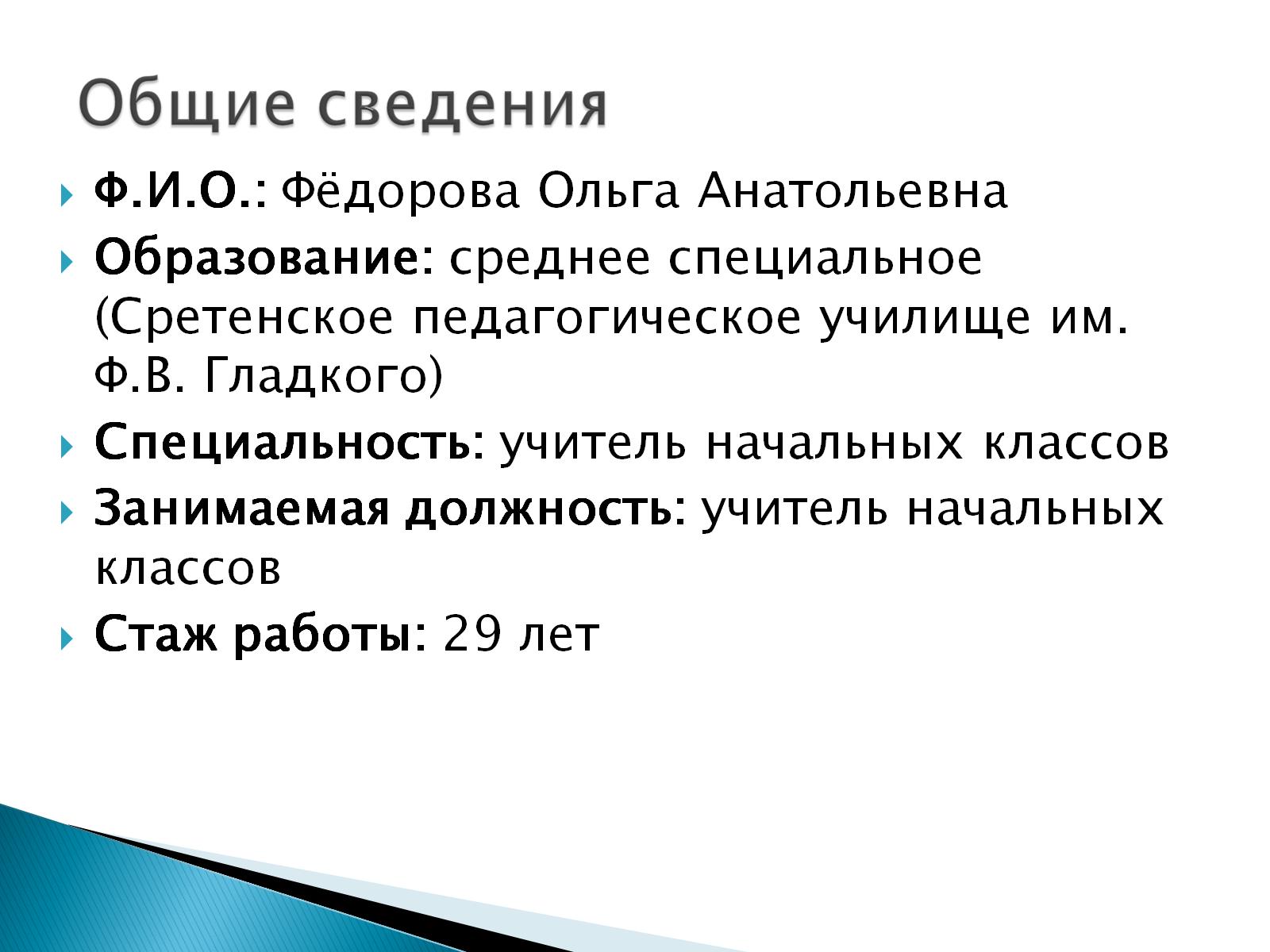 Общие сведения
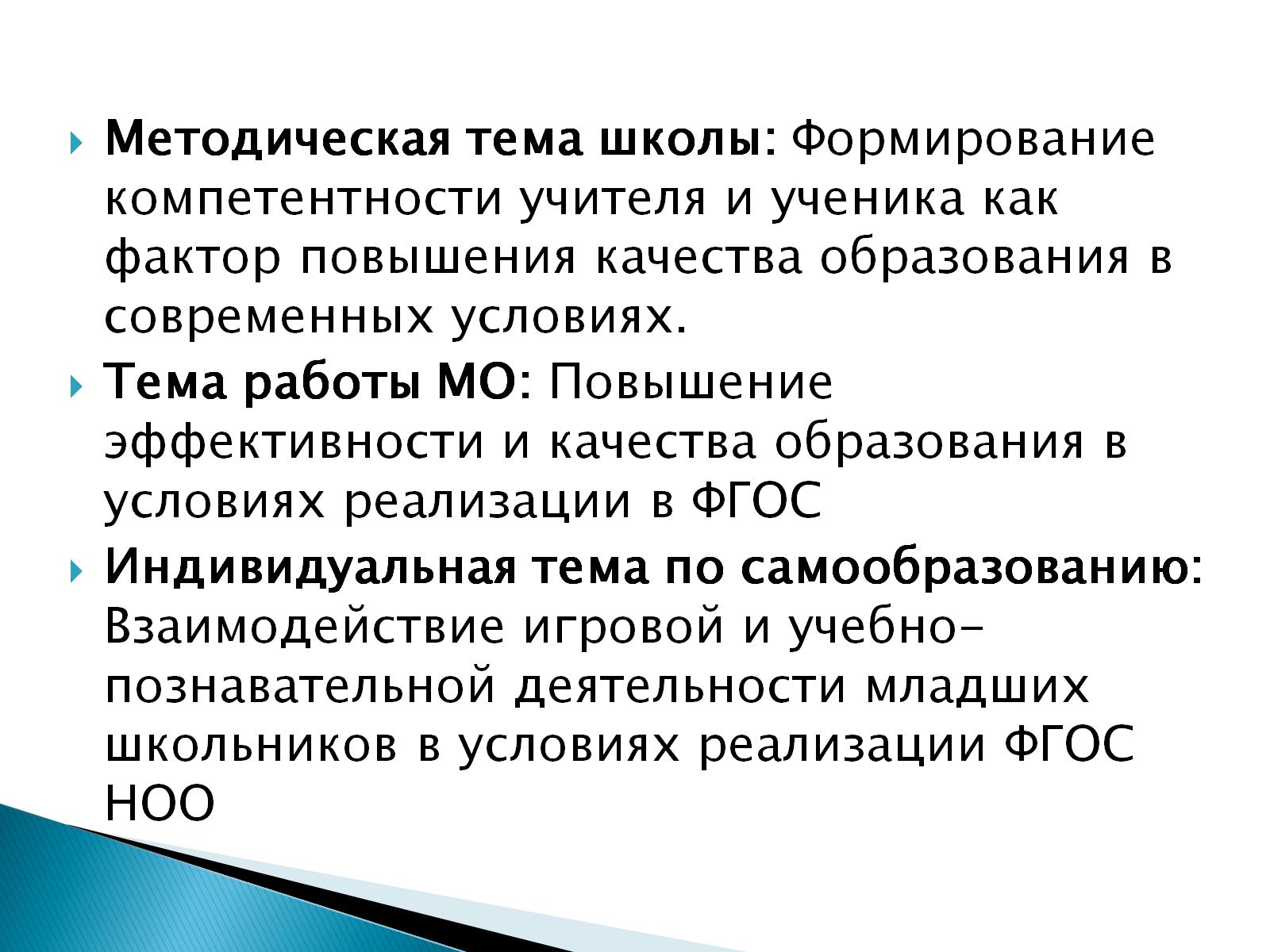 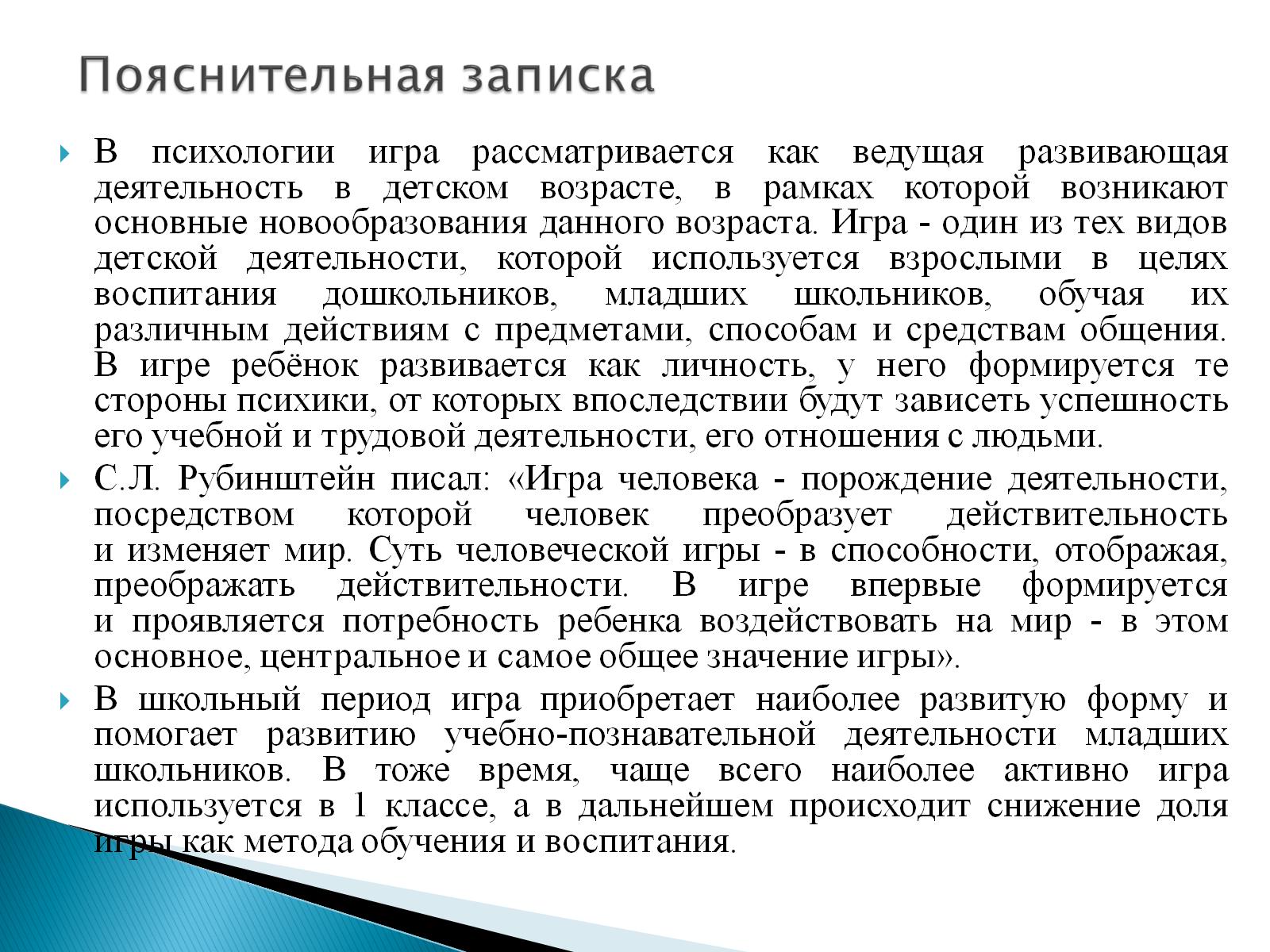 Пояснительная записка
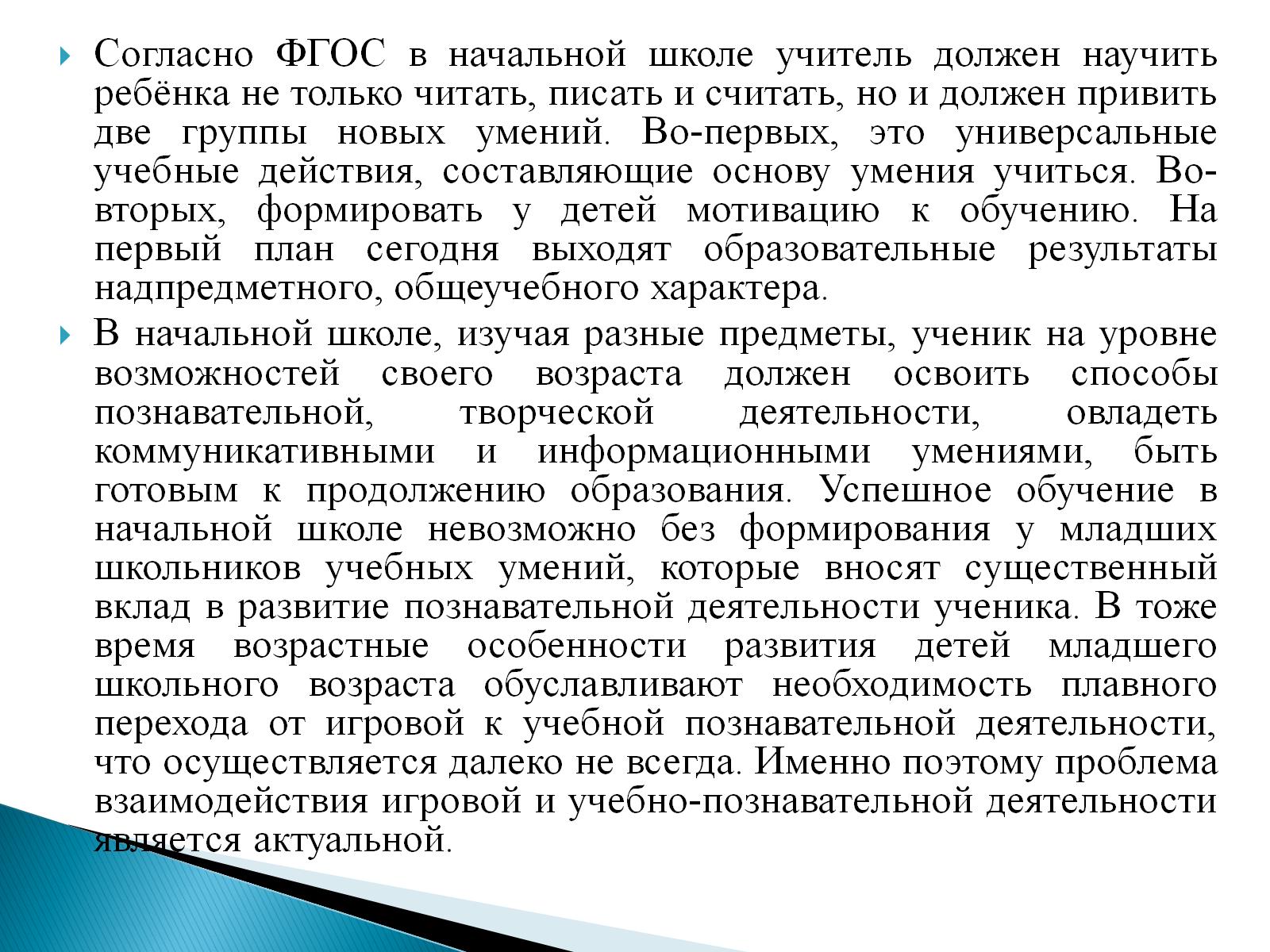 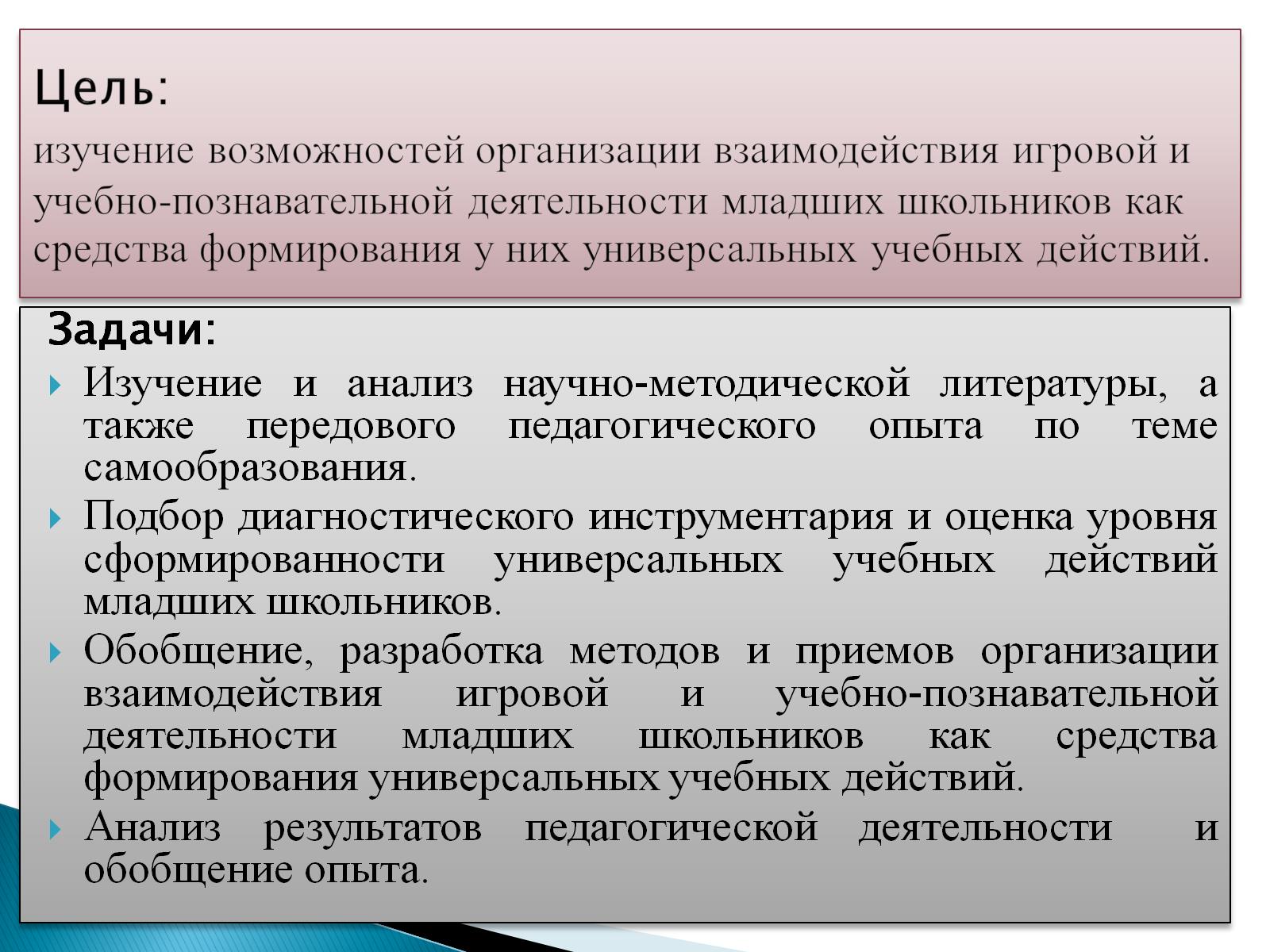 Цель:изучение возможностей организации взаимодействия игровой и учебно-познавательной деятельности младших школьников как средства формирования у них универсальных учебных действий.
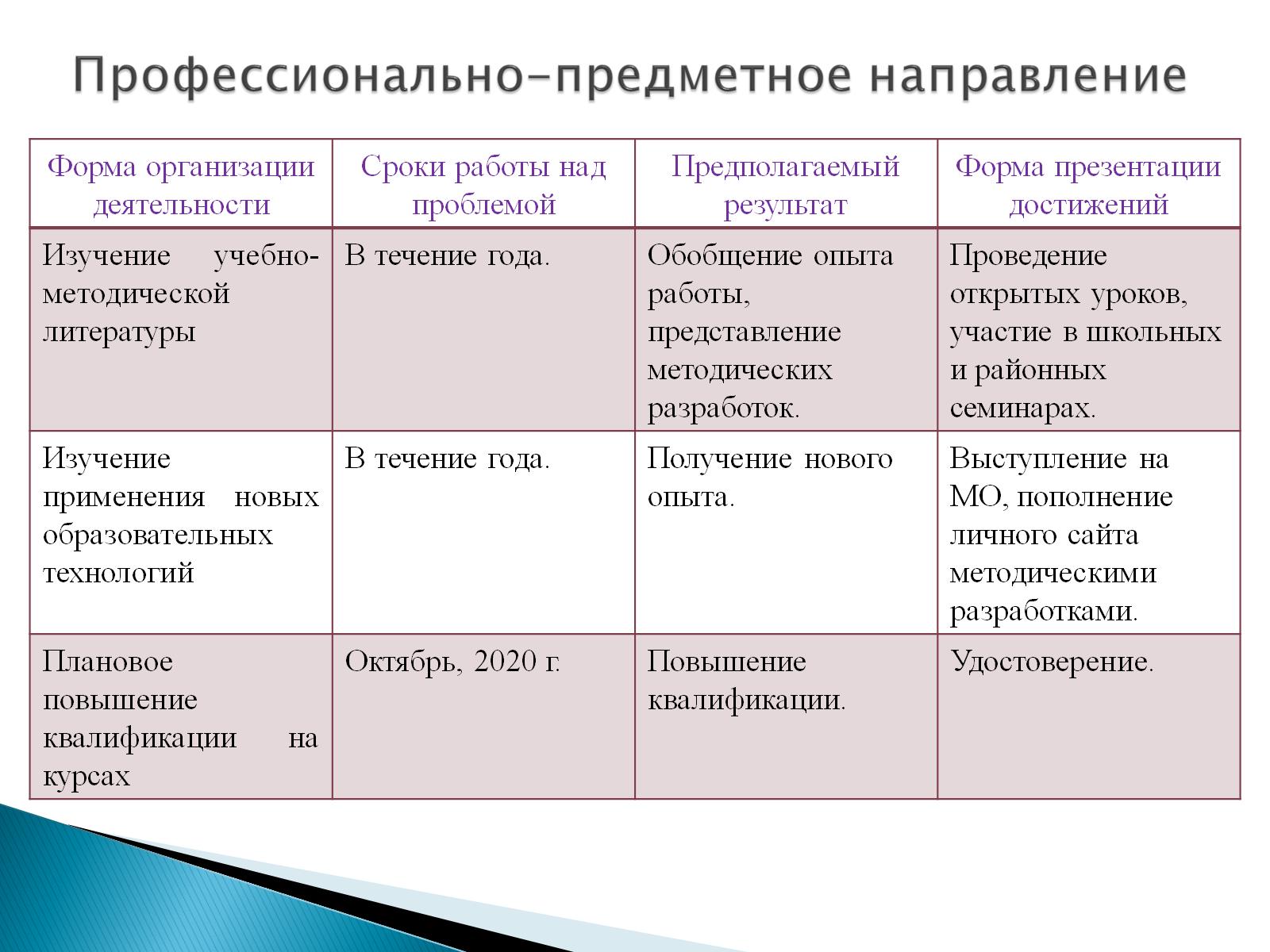 Профессионально-предметное направление
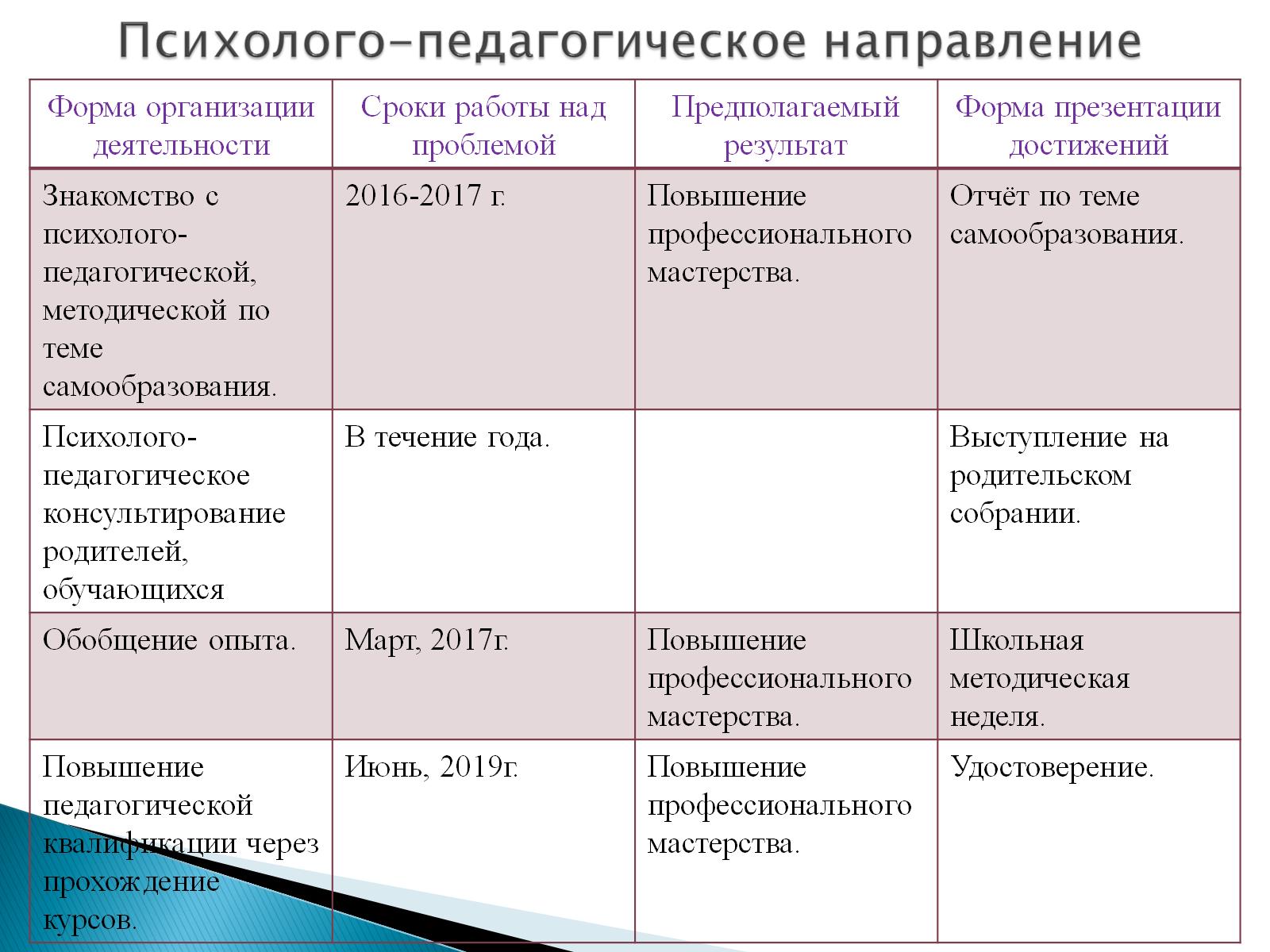 Психолого-педагогическое направление
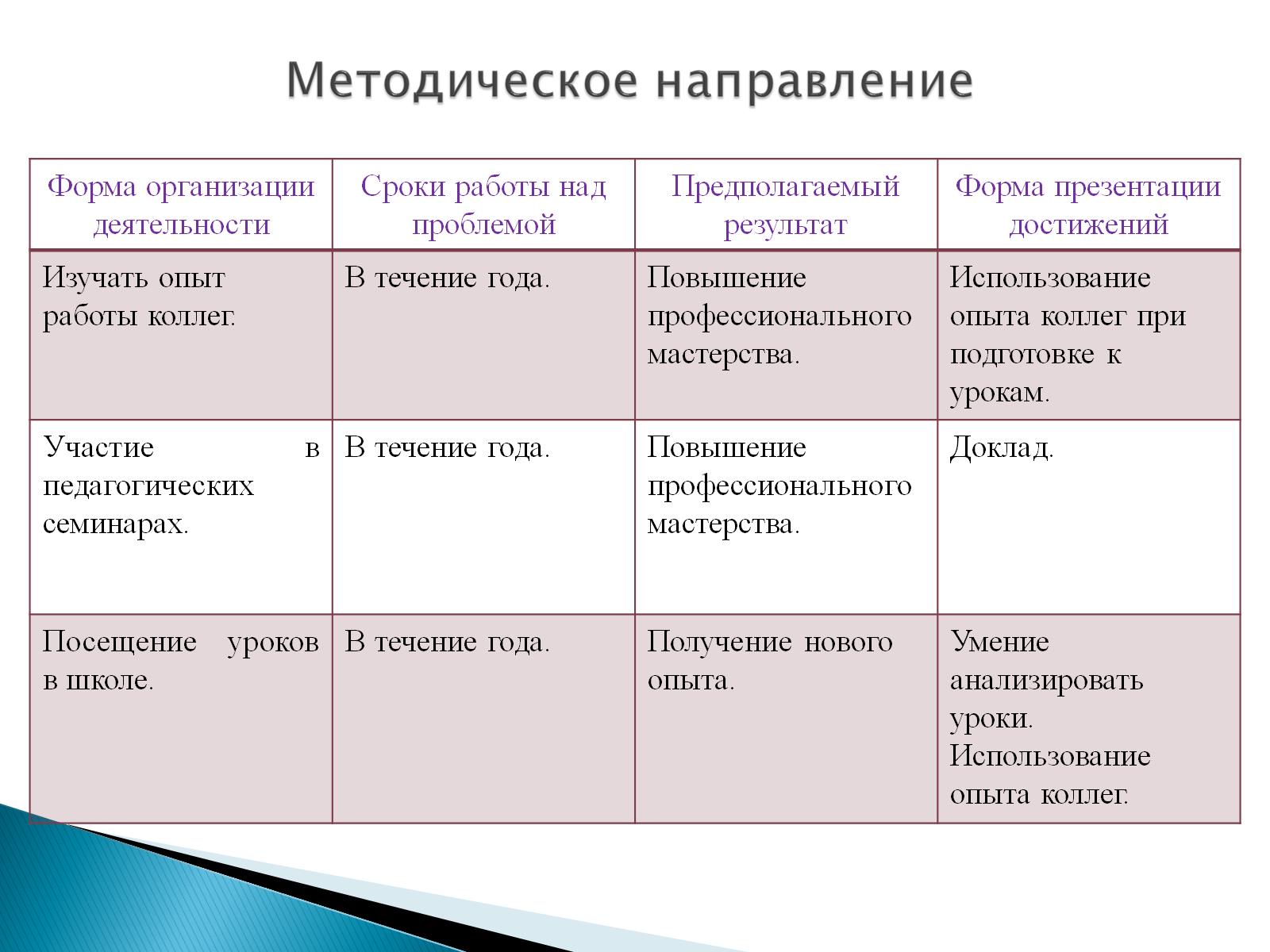 Методическое направление
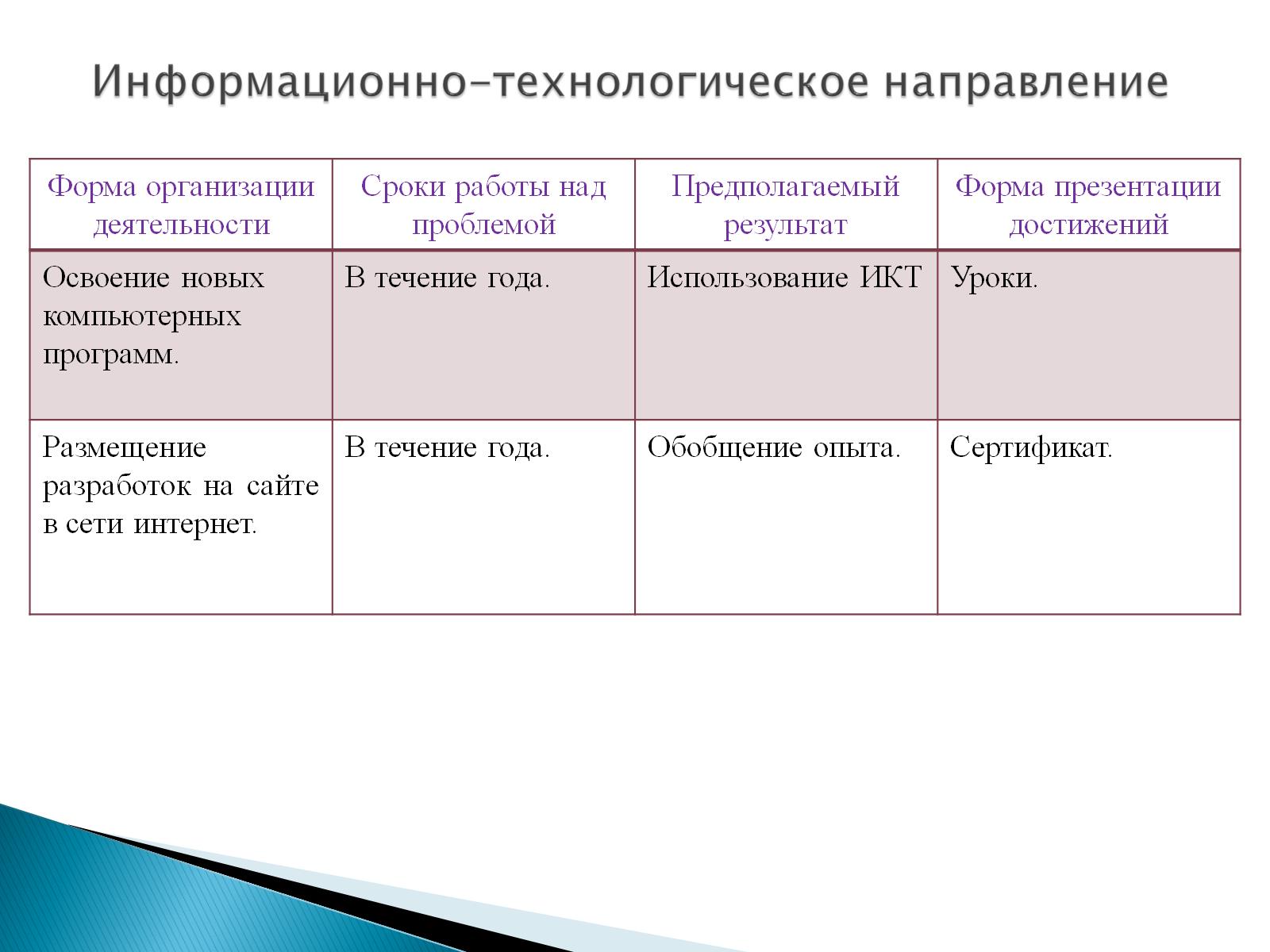 Информационно-технологическое направление
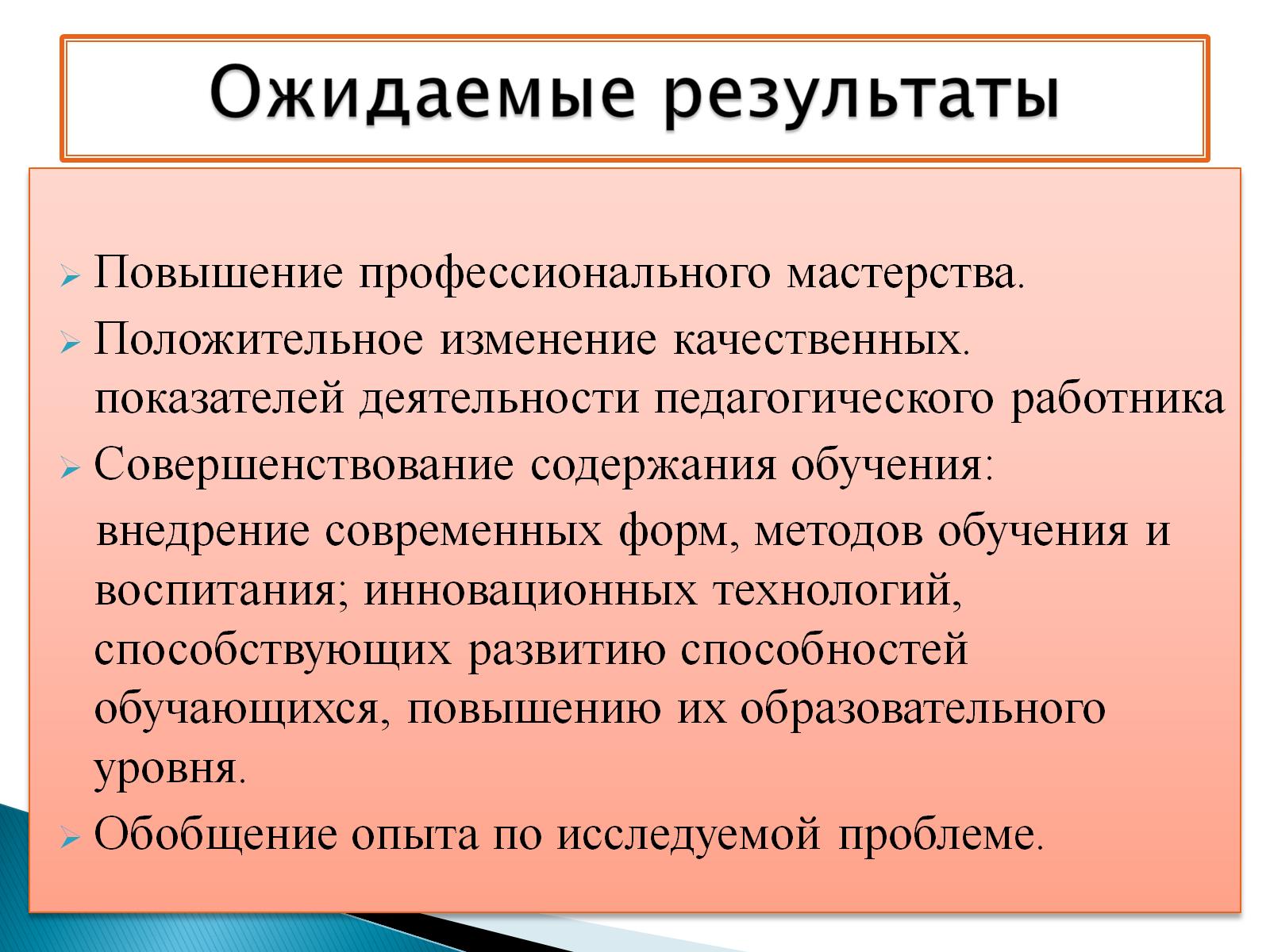 Ожидаемые результаты